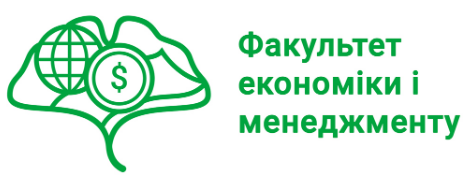 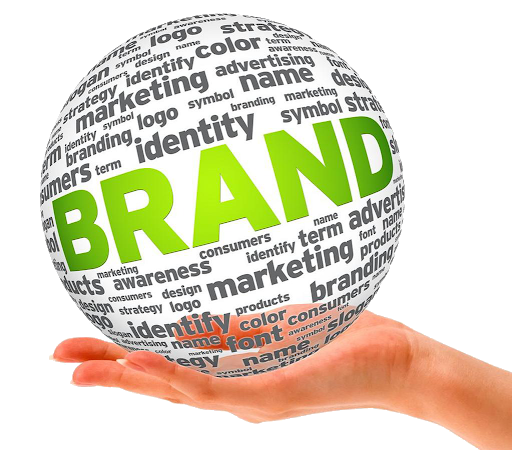 БРЕНД – МЕНЕДЖМЕНТ
Хто викладач курсу?
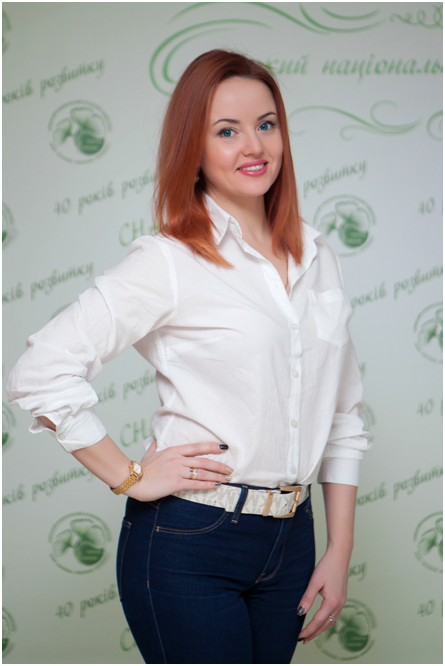 Кандидат економічних наук, доцент кафедри маркетингу та логістики 

Блюмська-Данько Ксенія Валеріївна
Детальніше про викладача тут:
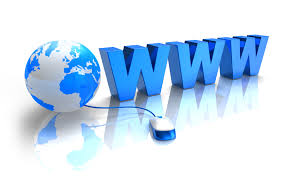 https://eim.snau.edu.ua/kafedri/marketingu-ta-logistiki/sklad-kafedri/blyumska-danko-kseniya-valeri%d1%97vna/
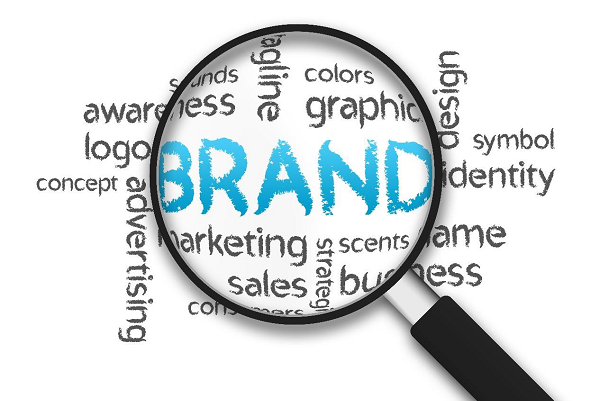 МЕТА ВИВЧЕННЯ ДИСЦИПЛІНИ: 

вивчення принципів і технологій формування брендів, розуміння ролі і призначення брендів у комерційній та некомерційній діяльності, формування у майбутніх фахівців соціально-відповідальної та професійно-компетентної культури управління активами торгової марки
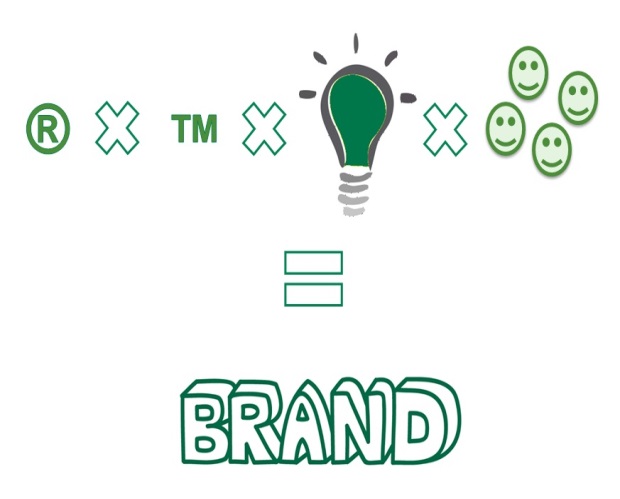 ЗАВДАННЯ  ДИСЦИПЛІНИ:
здобути концептуальні і методологічні знання про створення сильних брендів; 
дослідити управління брендингом в комерційній та некомерційній сфері; 
ознайомитися з новими технологіями брендингу та практичної діяльністю бренд-менеджера органічної продукції.
Вивчивши курс, ви отримаєте відповіді на такі питання як:
Як маркетингові стратегії застосовуються для управління брендом?
Що таке брендинг і навіщо він потрібен?
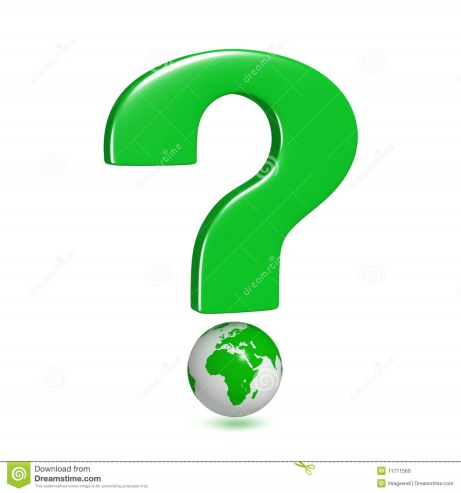 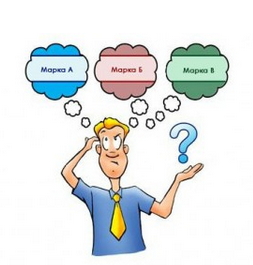 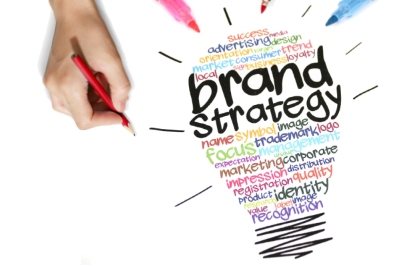 З чого складається бренд?
Що таке колесо бренду?
Які основні тренди в бренд-менеджменті?
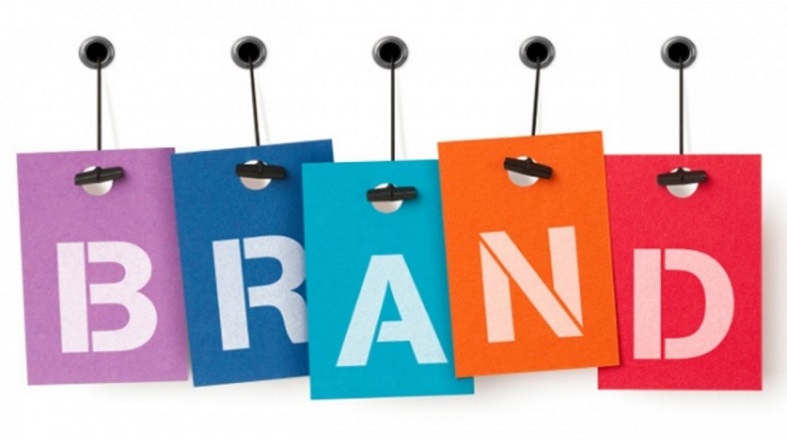 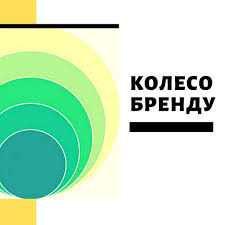 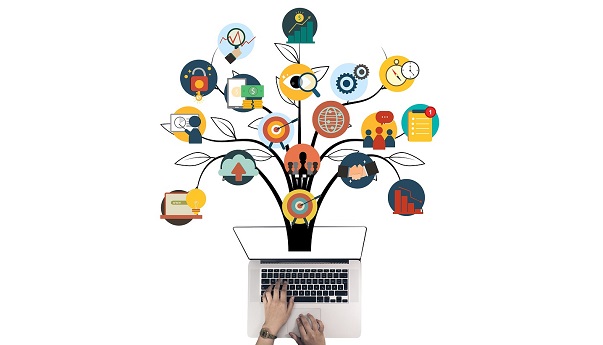 Зміст дисципліни:
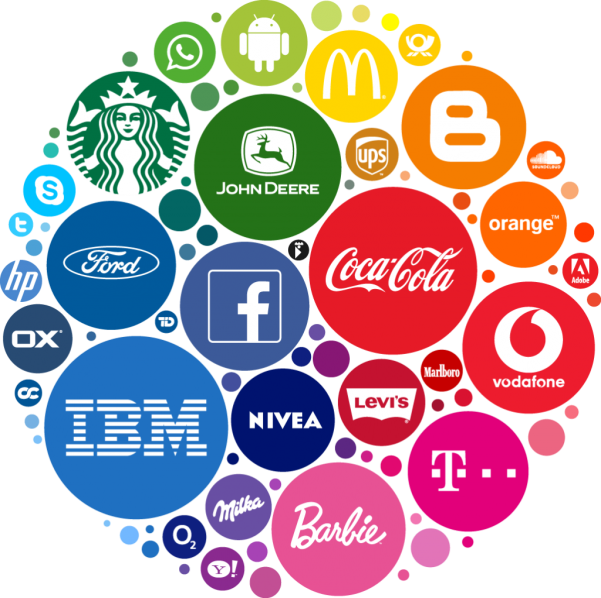 Тема 1. Основні поняття бренд-менеджменту.
Тема 2. Історія розвитку та становлення брендингу 
Тема 3. Індивідуальність бренду 
Тема 4. Позиціонування бренду 
Тема 5. Архітектура брендів
Тема 6. Розробка марочної стратегії 
Тема 7. Концепції та стратегії управління брендами
Тема 8. Цінність бренду в маркетинговій діяльності підприємства
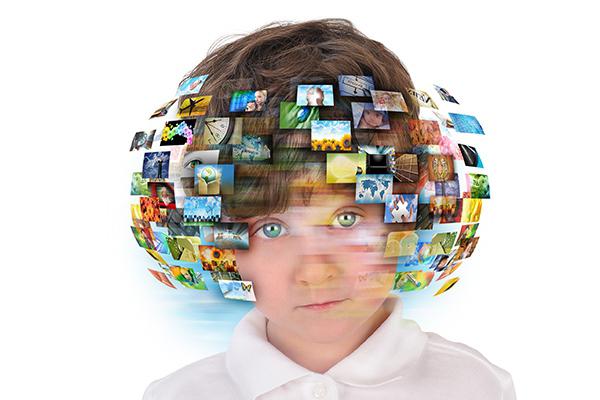